BUTTER
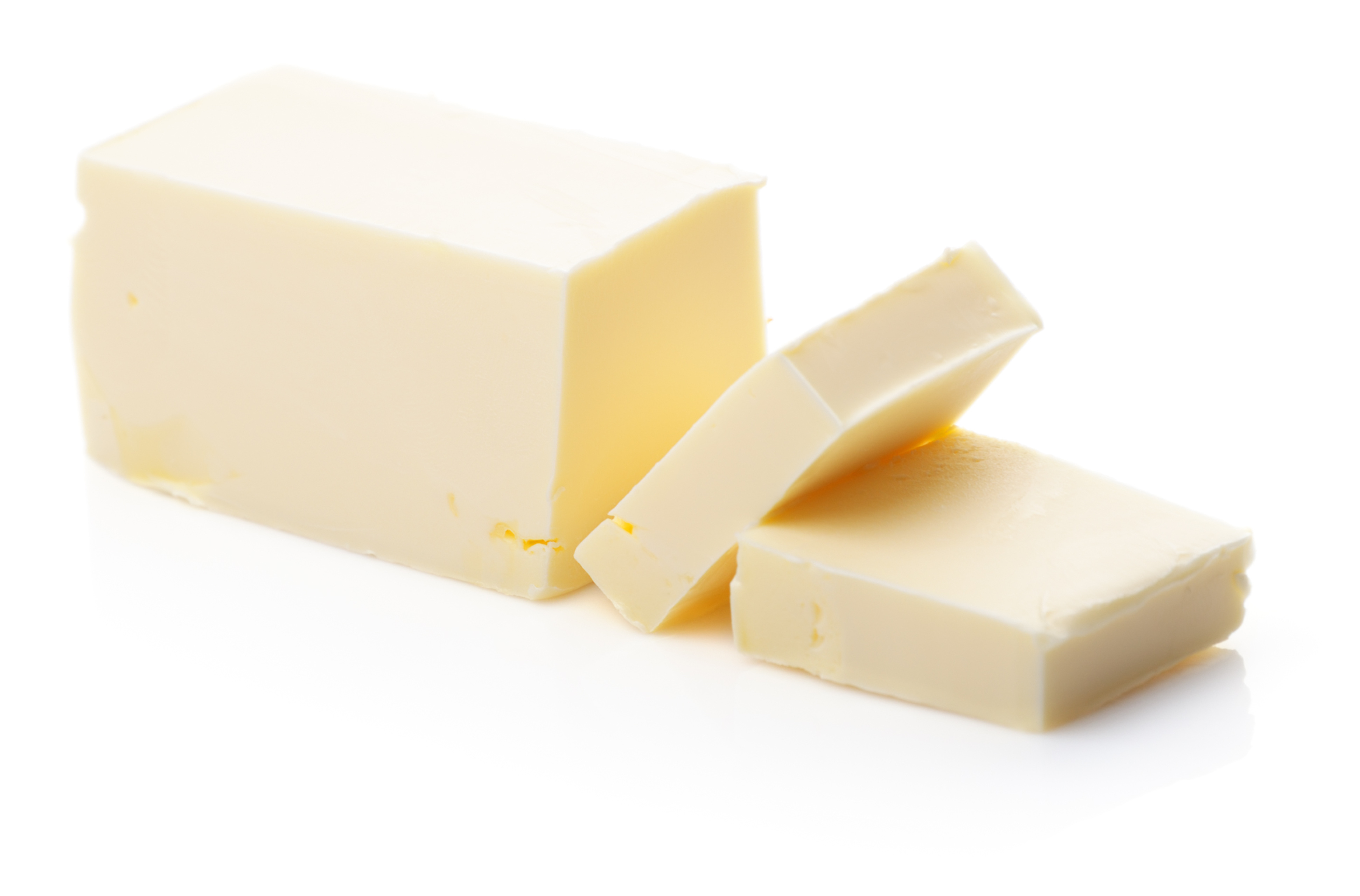 SUGAR
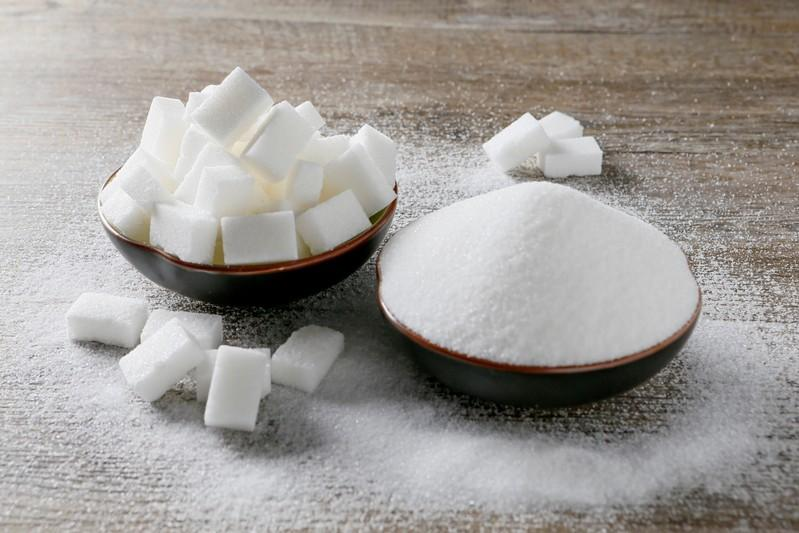 ORANGE PEEL
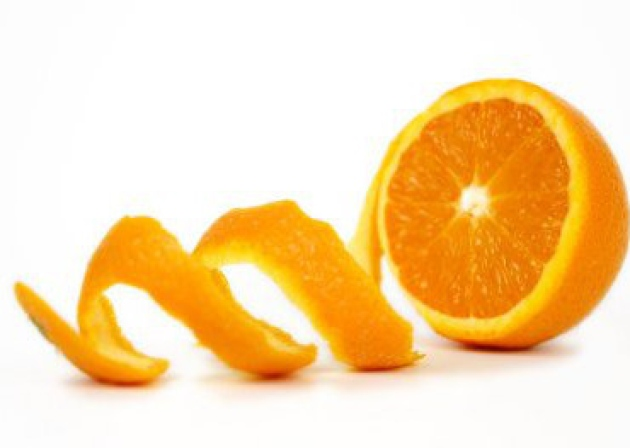 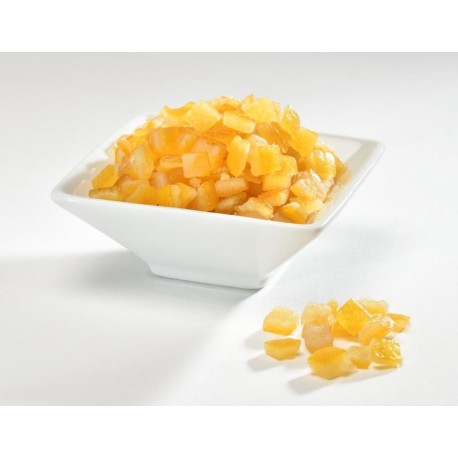 VANILLA EXTRACT
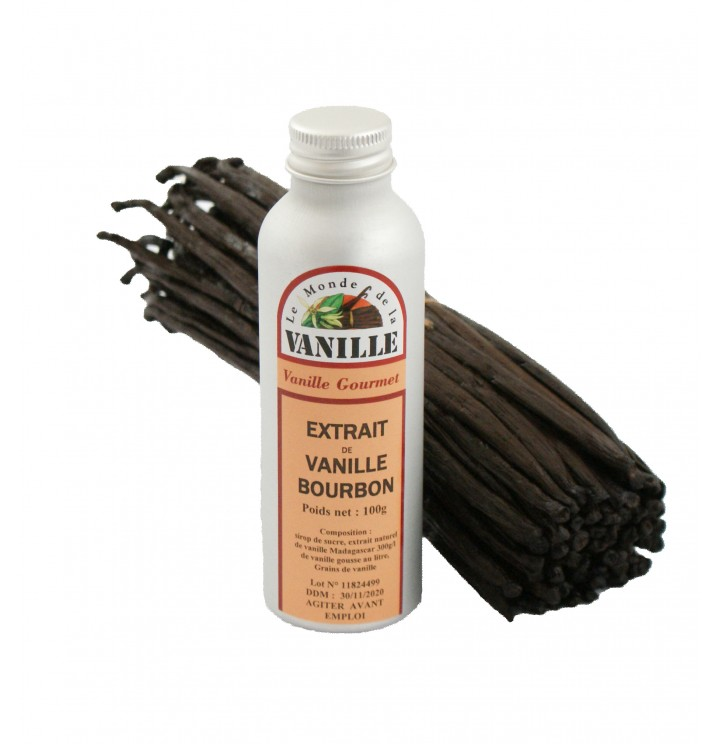 AN EGG
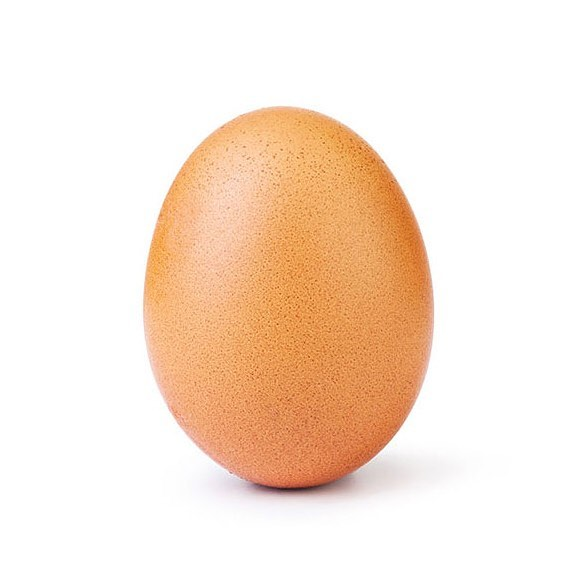 MILK
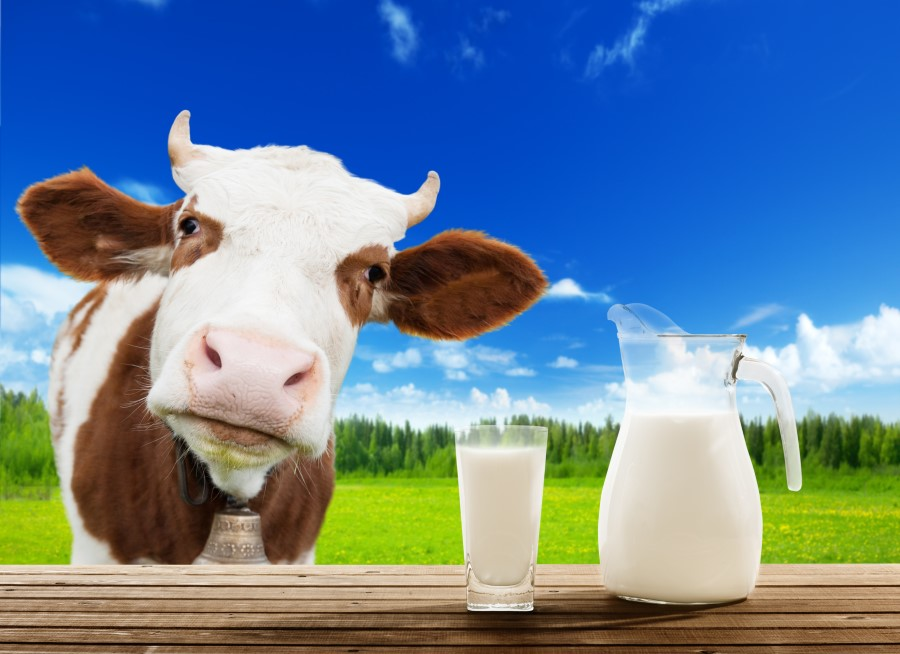 FLOUR
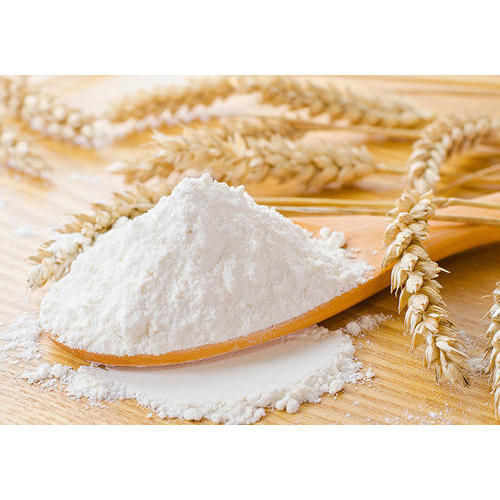 BAKING POWDER
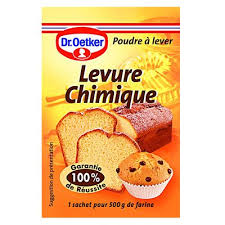 A BOWL
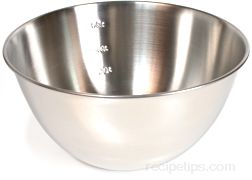 A TEASPOON
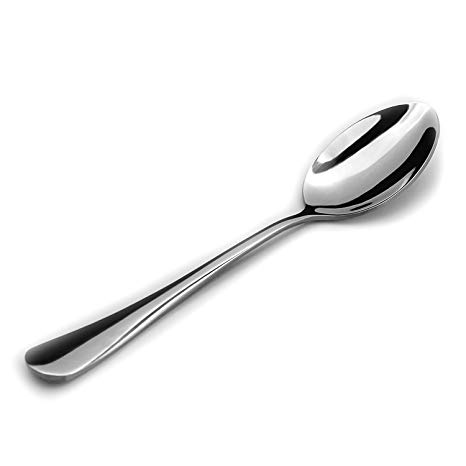 AN OVEN
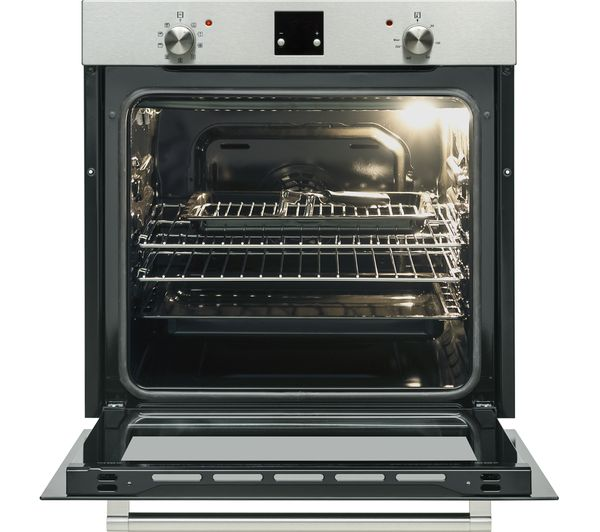 A FRIDGE
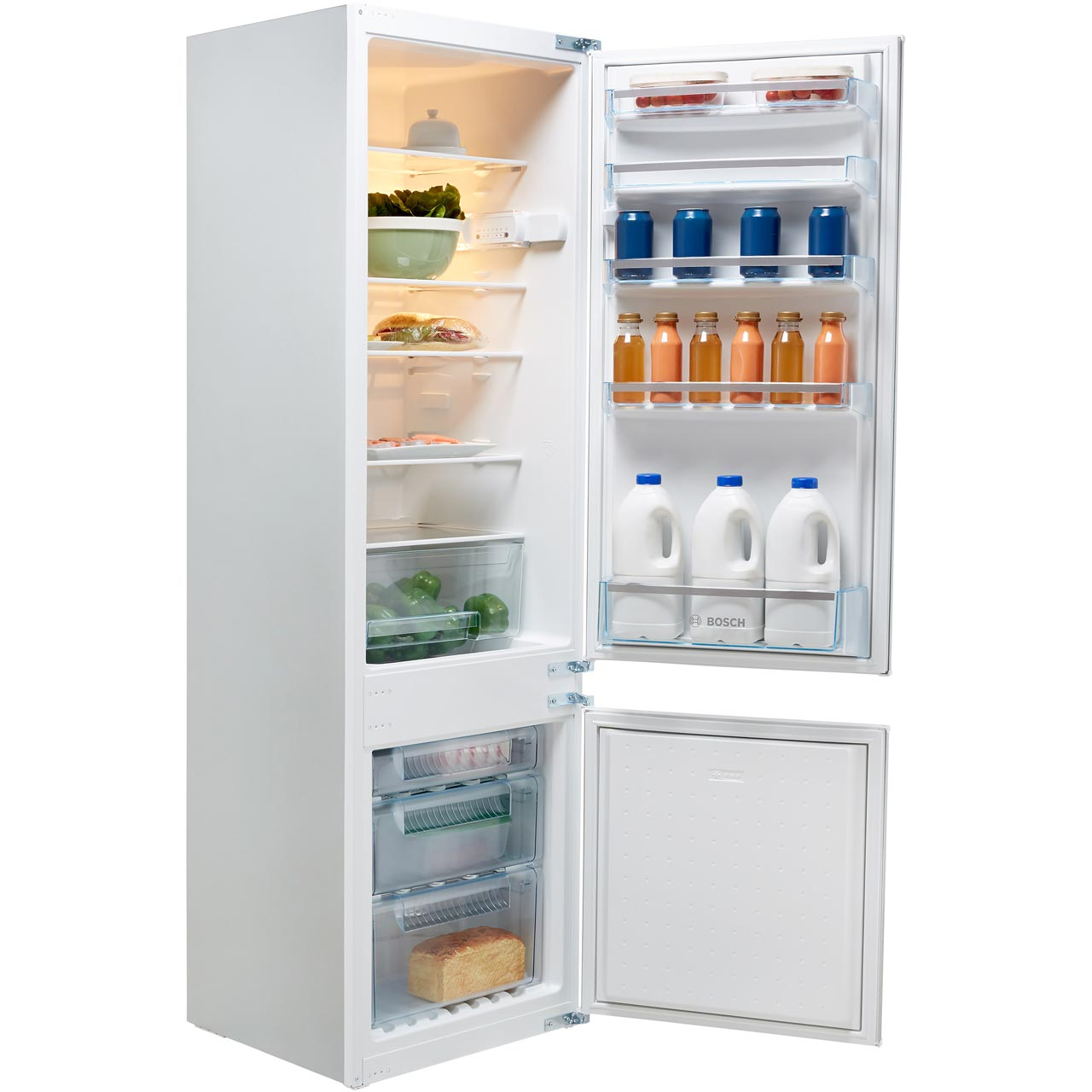 Instructions
Mix the butter and the milk.
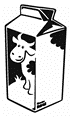 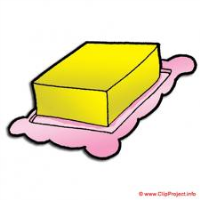 No!
Mix the butter and the sugar.
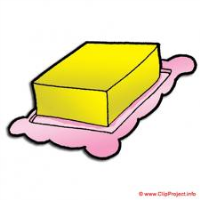 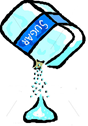 Put in the fridge for 10 mn.
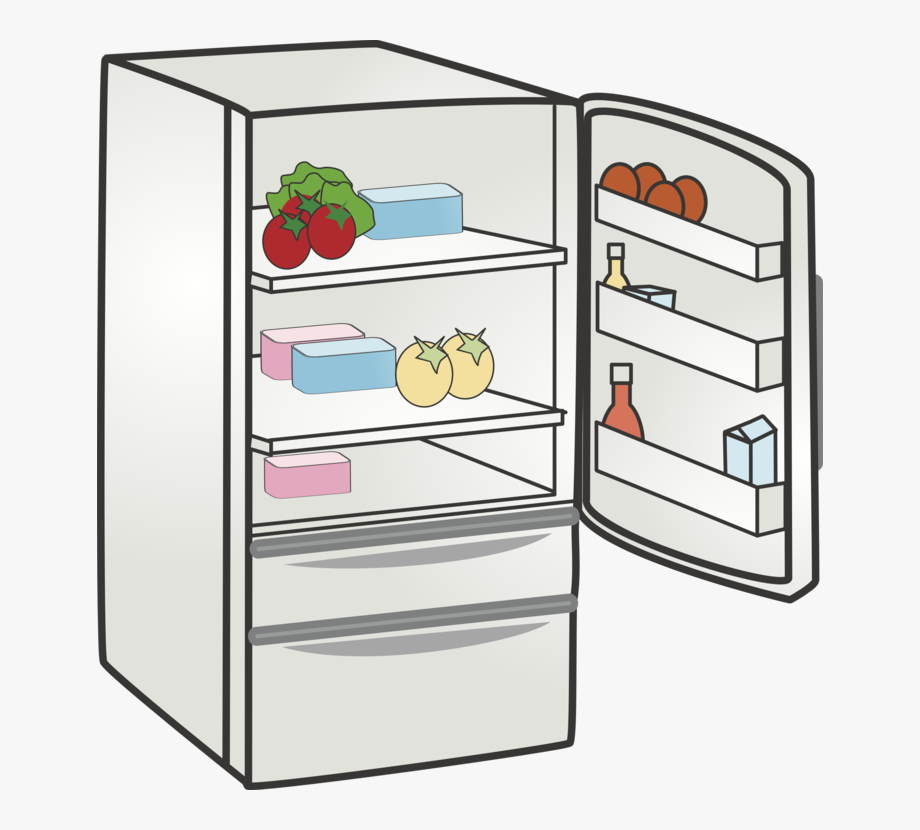 No!
Put in the fridge for 1 hour.
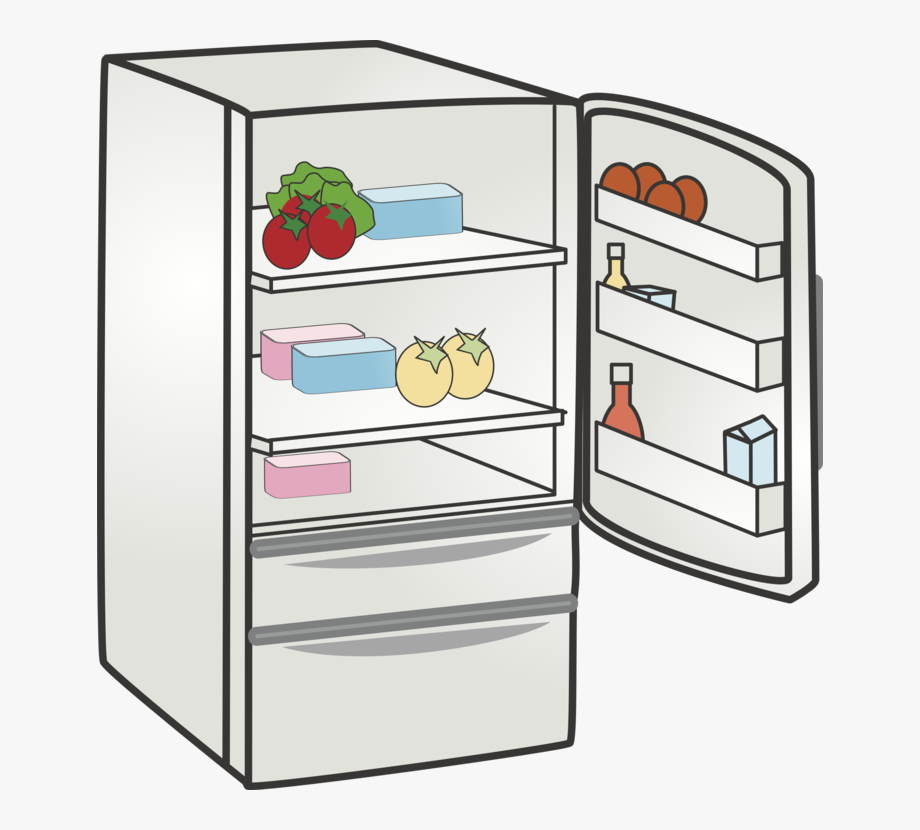 Add 5 eggs
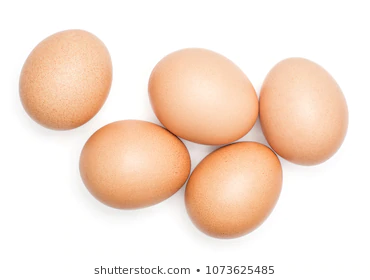 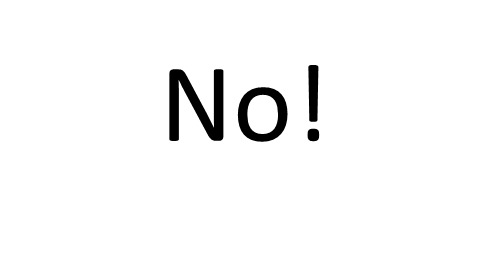 Add 1 egg
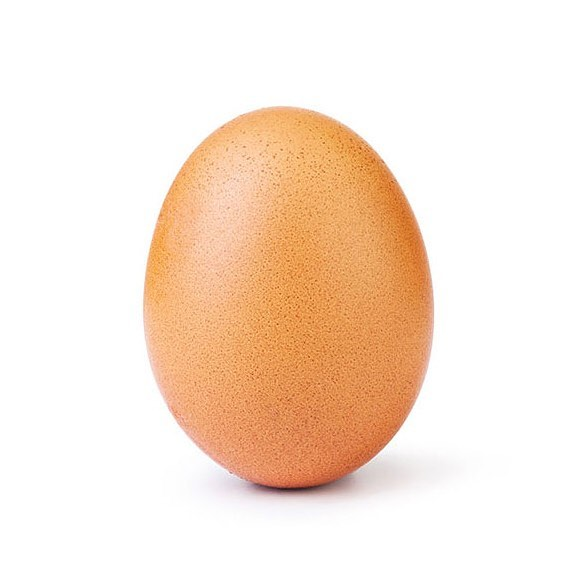 Add 10 teaspoons of milk.
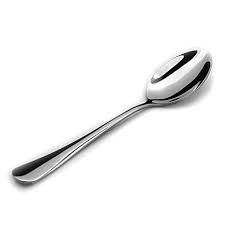 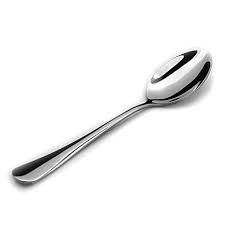 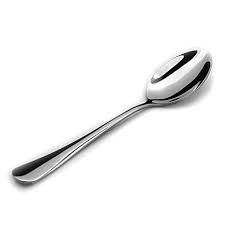 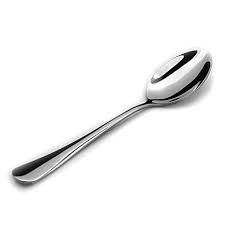 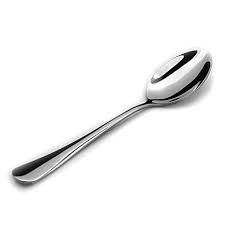 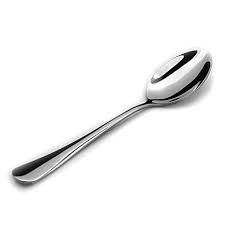 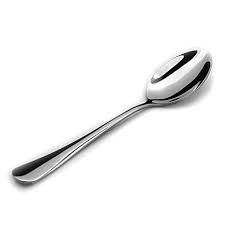 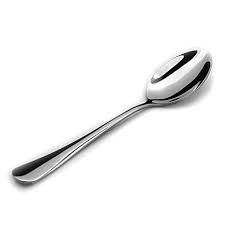 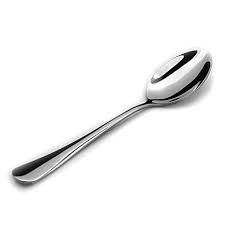 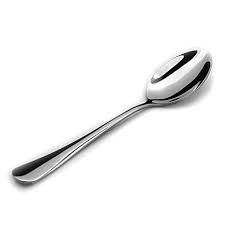 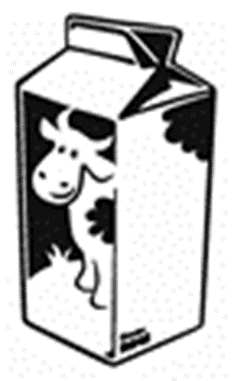 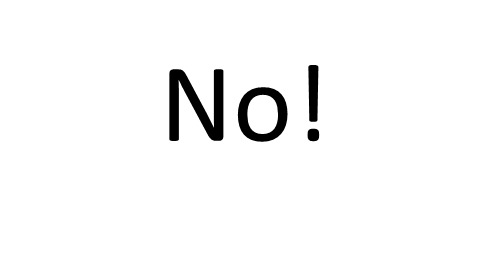 Add 4 teaspoons of milk.
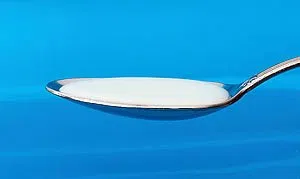 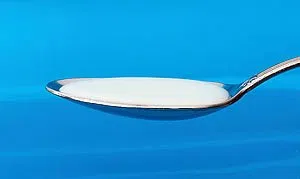 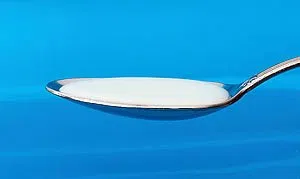 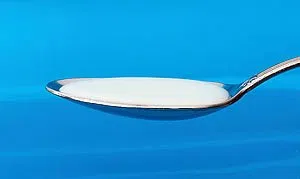 Cut into heart shapes.
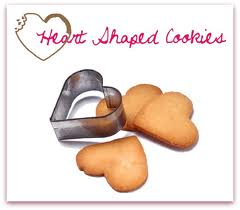 No!
Cut into shamrock shapes.
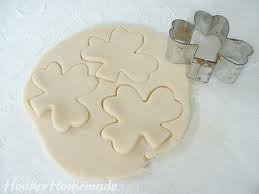 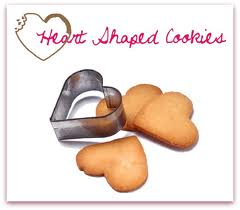 Bake in the oven for 20 minutes.
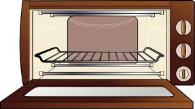 45
No!
Bake in the oven for 6 to 8 minutes.
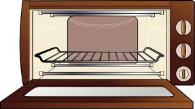 Put the green food colouring on the cookies when they are hot.
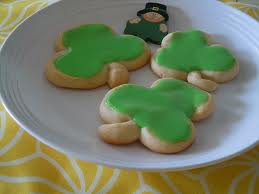 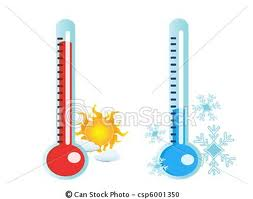 No!
Put the green food colouring on the cookies when they are cold.
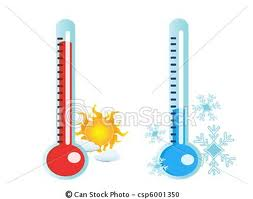 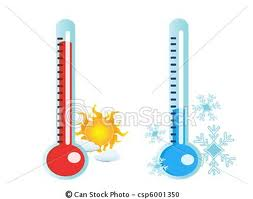 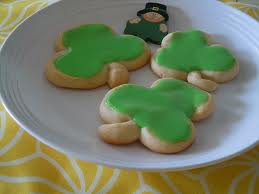